HOW MANY…?
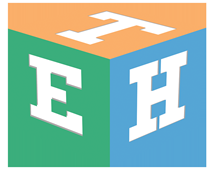 HOW MANY…?
How many apples are there in the basket?
How many + noun (plural)
There are + noun (plural)
There are four apples in the basket.
There is one mango on the plate.
There is + noun (singular)
Answer the questions.
1. How many students are there in your class?
(answer may vary)
There are 25 students in my class.
___________________________________________________________
2. Is there a flower vase on the table? (No)
No, there isn’t a flower vase on the table.
_________________________________________________
3. Are there many people in the playground? (yes)
Yes, there are many people in the playground.
_________________________________________________
4. How many days are there in a week?
There are seven days in a week.
_________________________________________________
https//www.englishtutorhub.com
Please subscribe to this channel…
THANK YOU
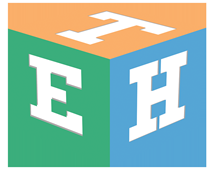